Dyspnée aigue et insuffisance respiratoire aigue grave
INSUFFISANCE RESPIRATOIRE AIGUE GRAVEDYSPNEES AIGUES
LES OBJECTIFS

COMMENT LA RECONNAITRE : ETIOLOGIE ETCLINIQUE 

APPRECIER LA GRAVITE

COMMENT LA CLASSER?  ETIOLOGIE ET PHYSIOPATHOLOGIE

LA TRAITER
RAPPEL PHYSIOPATHOLOGIQUE
1 la ventilation spontanée
ventilation alveolaire : oxygénation au cours de l’inspiration
Rejet du CO2 produit au cours du méabolisme celleulaire à l’expiration

2 l’état humoral normal et homeostasie
			PaO2  = 100 mmHg
			PaCO2 = 40 mmHg
			SaO2    = 98 à 100%
			pH         = 7,37 à 7,42
RAPPEL PHYSIOPATHOLOGIQUE
3 Insuffisance respiratoire aigue
	- hypoxémie = désaturation de l’HB + réduction de l’HB de plus de 5 gr/100 ml de sang =    
                                        cyanose 
	- hypercapnie = accumulation du CO2 par mauvaise élimination par 
			syndrome obstructif des BPCO
			obstruction des voies aériennes par corps etranger, chute de la langue au 			cours des comas
			causes parenchymateuses
	- L’asphyxie = 	elle associe hypoxie + hypercapnie, acidose sévère menace imminente 				sur le coeur et le cerveau (arret cardiaque) URGENCE
Définition de la dyspnée
Dyspnée désigne un trouble de la respiration, une difficulté à respirer qui peut provenir soit de l'appareil respiratoire, soit de l'appareil circulatoire, soit de la composition du sang. Il existe deux sortes de dyspnée : inspiratoire et expiratoire.
Types de dyspnée
Inspiratoire : dans tous les cas aboutit a l’hypoxie
Expiratoire : par bronchospasme et obstruction

Dyspnée = chaque fois que le rythme et l’amplitude de la respiration s’éloigne de la physiologie:
Bradypneé = rythme trop lent
Tachypnée: rythme trop rapide
Polypnée ; volume et rythme eleves
Hypoventilation: volume inspiratoires trop bas ( en cas de coma)
Hyperventilation : ventilation de kusmaul en cas d’acidose,

L’élimination du CO2 dépend du volume alvéolaire mobilisé
L’oxygénation alvéolaire dépend de la richesse des gaz en oxygene, des volumes alveolaire et de la qualite du parenchyme ( membrane alveolo-capillaire
Insuffisance respiratoire aigue
Convergence de toutes les détresses: détresse d’organe, de systèmes, de
pathologies
Système respiratoire
Système
cardio-circulatoire
Autres systèmes
Pathologies
Organes
INSUFFISANCE RESPIRATOIRE
AIGUE
DYSPNEE
IRA : diversité étiologique
Comas
	Intoxications

	
		PRN
		Myopathies
		Myasthénie


		
		Traumatismes
		Pleurésie
		PNO

			Laryngites
			Asthme
			Sténose
			Encombrement
						
			Infections pulmonaires
			
			Maladies chroniques
Commande respiratoire
 centres bulbo-protubérenciels
Appareil de transmission
Neurologique et neuromusculaire
Appareil ventilatoire
Cage thoracique
Voies aériennes
Parenchyme pulmonaire
cœur
IRA : diversité étiologique
Atteinte de la commande et des centres bulbo- protubéranciels
Comas, intoxications
Appareil de transmission neurologique et neuromusculaire
PRN, myopathies, myasthénie
Appareil ventilatoire
cage thoracique: Traumatisme toracique, pleurésie, pneumothorax

 voies aériennes: Laryngites aigues, asthme, sténoses trachéales, corps etranger, BPCO, encombrement bronchique

parenchyme pulmonaire : infection pulmonaire aigue, atteinte chronique du parenchyme ( fibrose), œdème pulmonaire d’origine cardiaque
Reconnaitre l’IRA
Signes respiratoires
Tachypnée, bradypnée, BAN, tirage
Signes cutanés
Cyanose HB réduite > 5 gr / 100 ml, SaO2 < 90 %
Cas de la polyglobulie en cas de BPCO
Signes circulatoires
Tachycardie, HTA
Signes neuropsychiques
Hypoxie = signes d’ébriété= délire; agressivité
Hypercapnie= somnolence
Examen du thorax clinique et radiologique
Tirage intercostal, tirage xyphoidien, thorax immobile , thorax distendu, thorax assymétrique, foyer infectieux, pleurésie, pneumothorax compressif
Classification  l’IRA
Classer l’IRA dans son aspect humoral

IRA avec hypoxie sans hypercapnie
Résistance à l’écoulement de l’air
Trouble du rapport VA/Q
Troubles de la diffusion

IRA avec hypoxie et hypercapnie
hypoventilation globale (volumes)
fréquence respiratoire
	dépression des centres respiratoires, paralysie étendues des 	muscles,   	résistances majeures ou obstacle majeur à l’écoulement de l’air
	(atteintes chroniques asthme et BPCO, aigue corps étranger)
Apprécier la gravité
Tous les signes cliniques sont des signes de gravité: plus ils s’éloignent de la physiologie plus la situation est grave
 rythme respiratoire en excès ou en défaut
Rythme cardiaque en excès ou en défaut
Etat de conscience, agitation, délire, agressivité,
Signes d’épuisement
	MAIS 
Le signe indiscutable de gravité reste la valeur des gaz du sang
PaO2 < 60 mmHg avec ou sans hypercapnie
SaO2 < 90%
PaCO2 > 60 mmHg            éventuellement le pH bas
Prise en charge en urgence
1 L’OXYGENE

		2  LA LIBERTE DES VOIES AERIENNES
		
		3  L’AIDE VENTILATOIRE
 
sans liberté des voies aériennes l’OXYGENE    
 n’arrivera jamais à l’alvéole
1 OXYGENE
L’oxygène
Différente manières de l’administrer
1 sonde nasale : sonde reliée par une tubulure à un débimetre à oxygene, lié à une source murale (hopital) ou un bouteille d’oxygne (à l’extérieur ex SAMU) débit de 4 à 12 litres,
2 Masque à oxyène: un masque qui prend la bouche et le nez du malade: avantage concentration très élevée d’oxygène inspiré, le masque possède une sortie pour le CO2 expiré,
Le dispositif de Hood: pour les enfants, c’est un dispositif qui prend toute la tète de l’enfant qui respire à l’intérieur, comme pour le masque l’air inspiré est presque à 100% de l’oxygène
1 OXYGENE le masque
2 Masque à oxyène: un masque qui prend la bouche et le nez du malade: avantage concentration très élevée d’oxygène inspiré, le masque possède une sortie pour le CO2 expiré,
1 OXYGENE DISPOSITIF DE HOOD
Le dispositif de Hood: pour les enfants, c’est un dispositif qui prend toute la tète de l’enfant qui respire à l’intérieur, comme pour le masque l’air inspiré est presque à 100% de l’oxygène
2 LIBERTE DES VOIES AERIENNES : hyper extension de la tête
Chez le malade comateux la chute de la langue réalise une obstruction dangereuse des voies aériennes supérieures,  l’hyper extension de la tête permet de soulever la langue et libérer ces voies, 
En urgence, permet de bien oxygéner si ventilation spontanée efficace, en attendant d’autres moyens plus sécurisants
2 Liberté des voies aériennes : position de sécurite
Chez le malade comateux la chute de la langue réalise une obstruction dangereuse des voies aériennes supérieures,  l’hyper extension de la tête permet de soulever la langue et libérer ces voies, 
En urgence, permet de bien oxygéner si ventilation spontanée efficace, en attendant d’autres moyens plus sécurisants
Evite les vomissements dans les voies aériennes
2 Liberté des voies aériennes masque laryngé
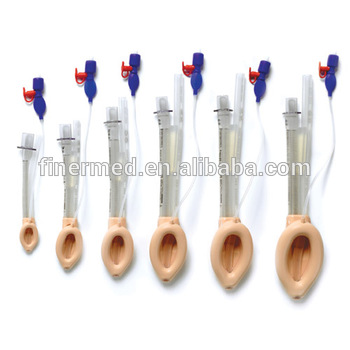 2 Liberté des voies aériennes: masque laryngé
Permet à la fois la LVA et la possibilité de pratiquer une aide ventilatoire quand la ventilation spontanée est inefficace
2 LVA : intubation trachéale
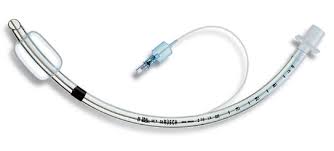 Liberté des voies aériennes mais aussi un moyen pour procéder à une aide ventilatoire quand la ventilation spontanée est inefficace
3 aide ventilatoire: bouche à bouche
Le premier geste de secours
On utilise l’air expiré du sauveteur: ce qui pose question
Quand le malade est en arrêt ou en grande détresse pré-arrêt cardiaque sa PaO2 est très basse, l’air expiré contient au moins 40 mmHg d’oxygène,
Il contient aussi autour de 60 mmHg de CO2,
Devant une situation dramatique peu d’oxygène vaut mieux que pas d’oxygène du tout
Le bouche à bouche permet de ventiler les alvéoles et permette une élimination du CO2
La priorité est donnée à l’oxygène
3 Aide ventilatoire : masque
3 à 4 ventilations au masque peuvent augmenter la SaO2 de 90 à 96% si l’état du poumon le permet
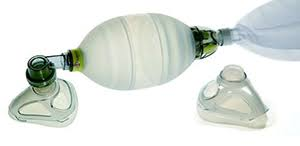 Quand la ventilation spontanée est inefficace, parenchyme peu efficace, ventilation insuffisante par déficience musculaire, coma,  on procède à une aide ventilatoire c’est-à-dire que nous injectons de l’air enrichi en oxygène dans les poumons du malade
3 Aide ventilatoire : sur intubation et ballon
L’air dans le ballon enrichi en oxygène est injecté dans les poumons du malade.
Ces petits moyens: de liberté des voies aériennes sont très utiles quand on est loin de l’hopitâl, cela permet de gagner du temps tant que le malade à une ventilation spontanée efficace
Autres gestes
Drainage thoracique en cas de pneumothorax suffocant et pleurésie
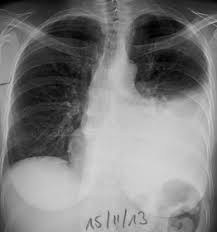 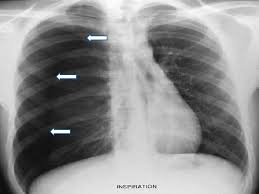